Японія
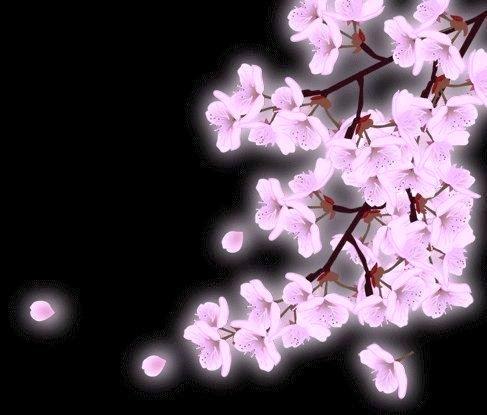 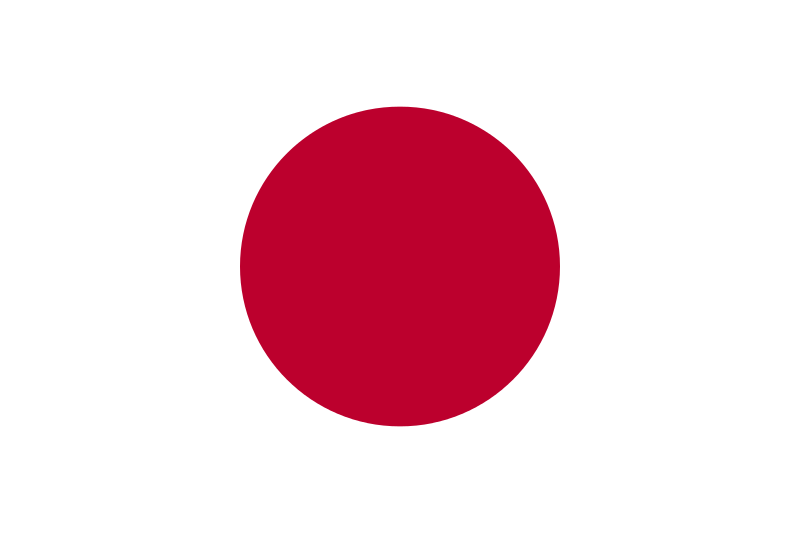 Столиця:Токіо
Площа: 377 944 км²
Населення :128 056 026
В даний час Японія не є найкращим варіантом для туристичної поїздки. Але давайте будемо сподіватися на краще. Пристрасті вляжуться, вулкани затихнуть, ядерні реактори охолонуть, сміття прибереться і Країна Сонця знову гостинно відкриє свої двері для туристів зі всього світу.
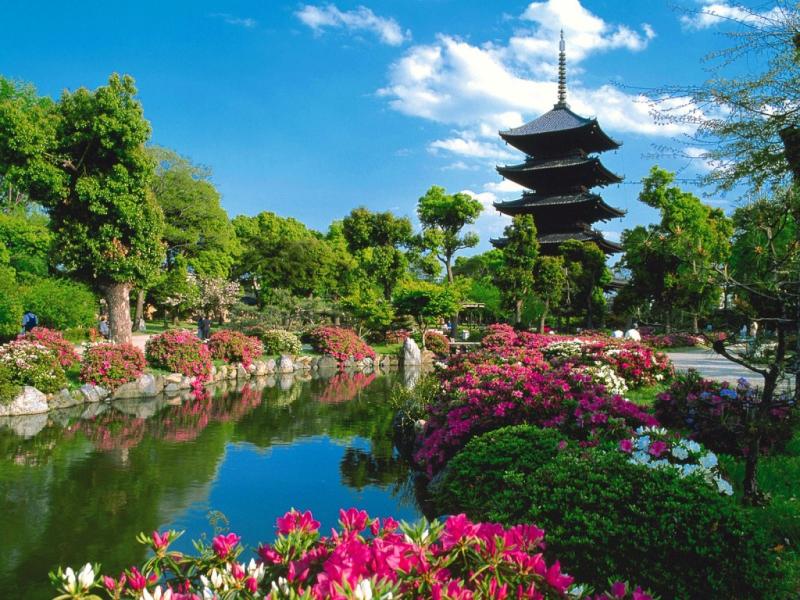 Острів Якушима
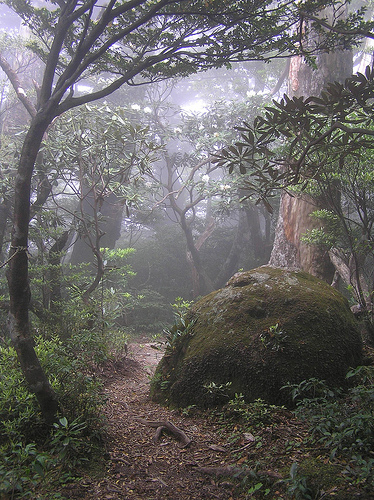 Цей острів дуже популярний серед туристів завдяки своїй особливій казковій атмосфері. На ньому ростуть дерева, яким більше 1000 років. Найстарішому дереву близько 7000 років. 
Поруч з ним потрібно просто постояти кілька хвилин і щастя на все життя гарантовано.
Храм Кінкакудзи
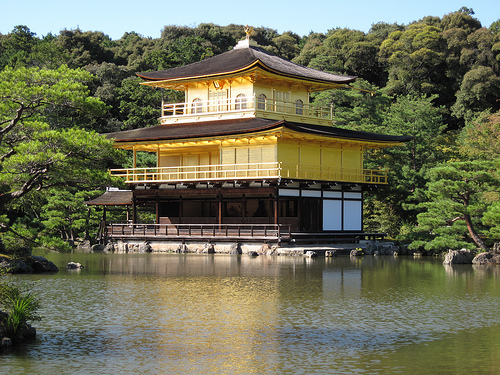 Також його називають Золотий павільйон - це одне з найбільш популярних місць для відвідування в Кіото. Будівля має дуже гарну структуру і виглядає в буквальному сенсі блискуче, оскільки багато частин зовнішньої обробки виконані зі справжнього золота. Храм був побудований в 1397 році. Будівлю спалювали двічі - перший раз в 1400, а другий раз в 1950 році. Але обидва рази його ретельно відновлювали.
Гора Фудзіяма
Гора Фудзі є одним із символів Японії із нею пов'язано величезна кількість легенд, міфів і навіть хокку - популярних японських чотиривіршів. Фудзі відмінно споглядати з будь-якої відстані, але якщо у вас є навички альпініста - пам'ятайте, що сезон підйомів на гору починається в липні і закінчується в серпні. До речі, одна з особливостей цієї гори полягає в тому, що вона офіційно є власністю одного з буддистських храмів.
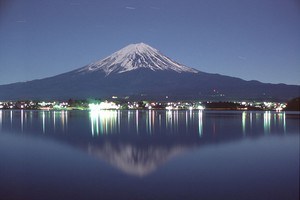 Сакура
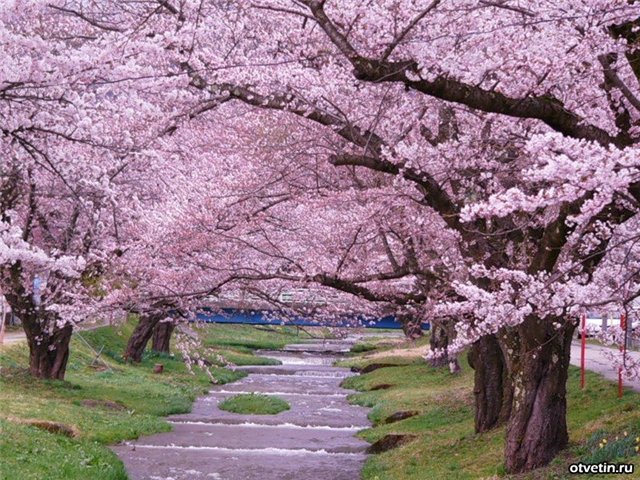 Багатьох туристів приваблює краса цього дерева яке розцвітає навесні.
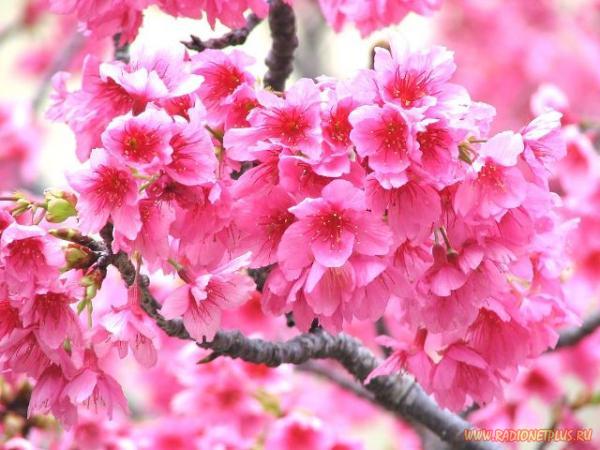 Квітки сакури мають забарвлення від яскраво-рожевого до білого. Щорічний період цвітіння сакури триває менше тижня.
Красиві місця Японії